Care and Maintenance of Super Clamps
2017 Meter Technician Training School

Terry Hopper and Gary Thoma
Meter Technicians
Dairy Lab Services
Dubuque, IA
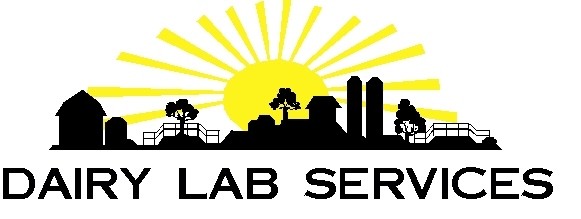 The Most Important Tool in the Meter Shop
Working with a vise adds stability to the meter

Free hands

Improves technician safety
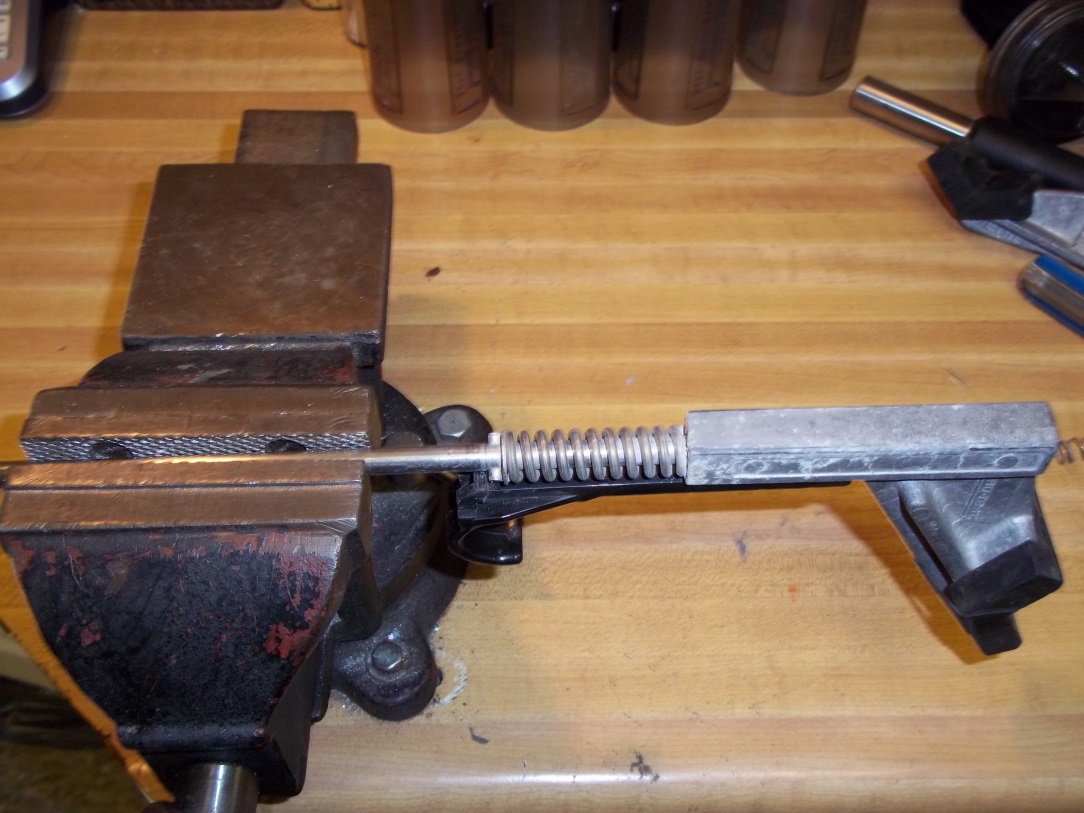 2
Super Clamp Parts
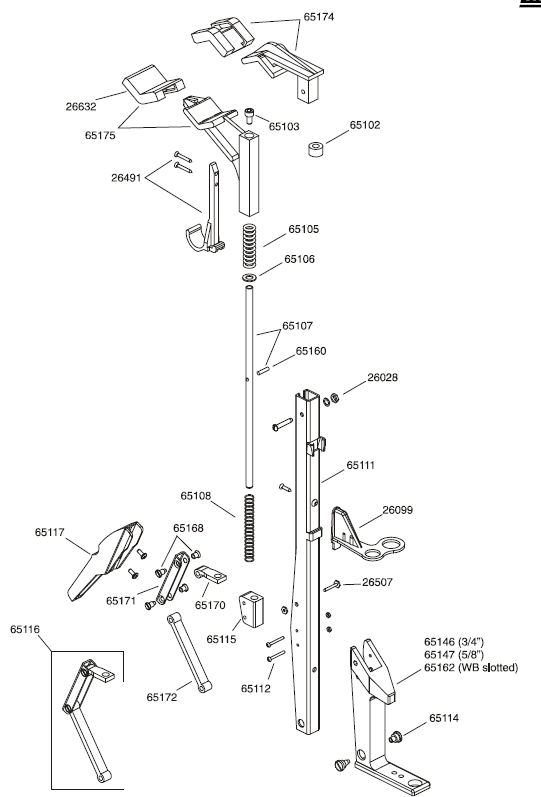 Exploded view in your manual
3
Older Style Jaws
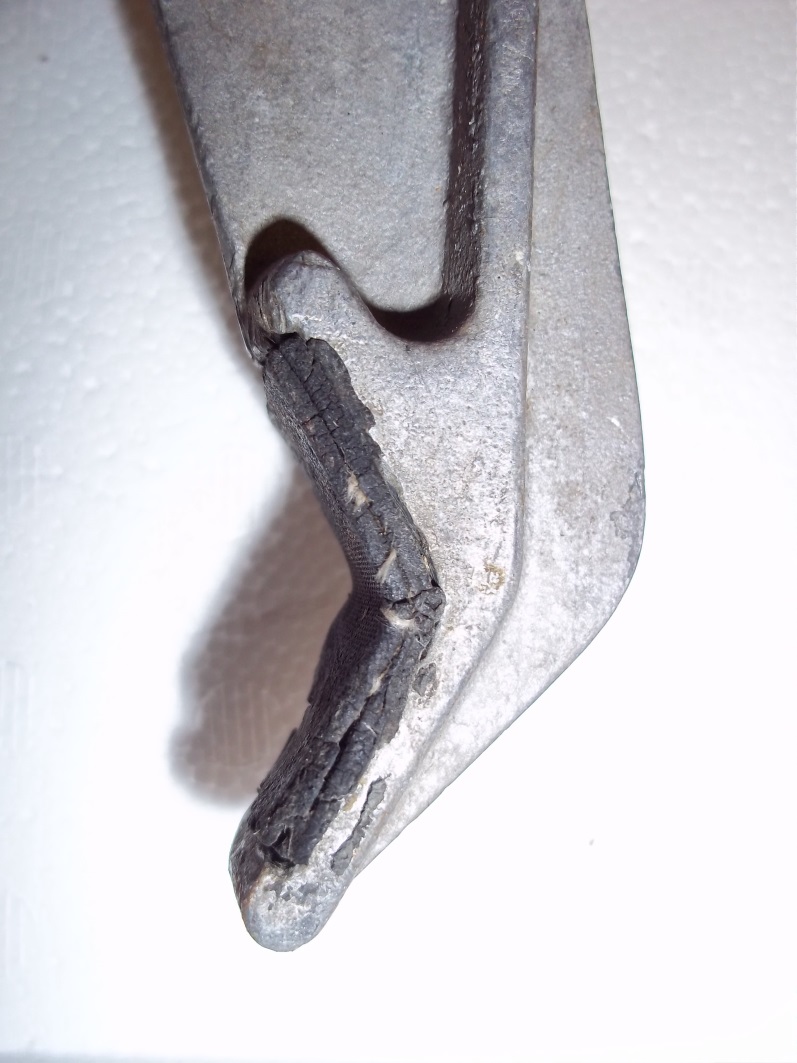 Glue the rubber pads in place

Replacement is time consuming and messy

Wear out quickly
4
Keeping Jaw Pads in Place
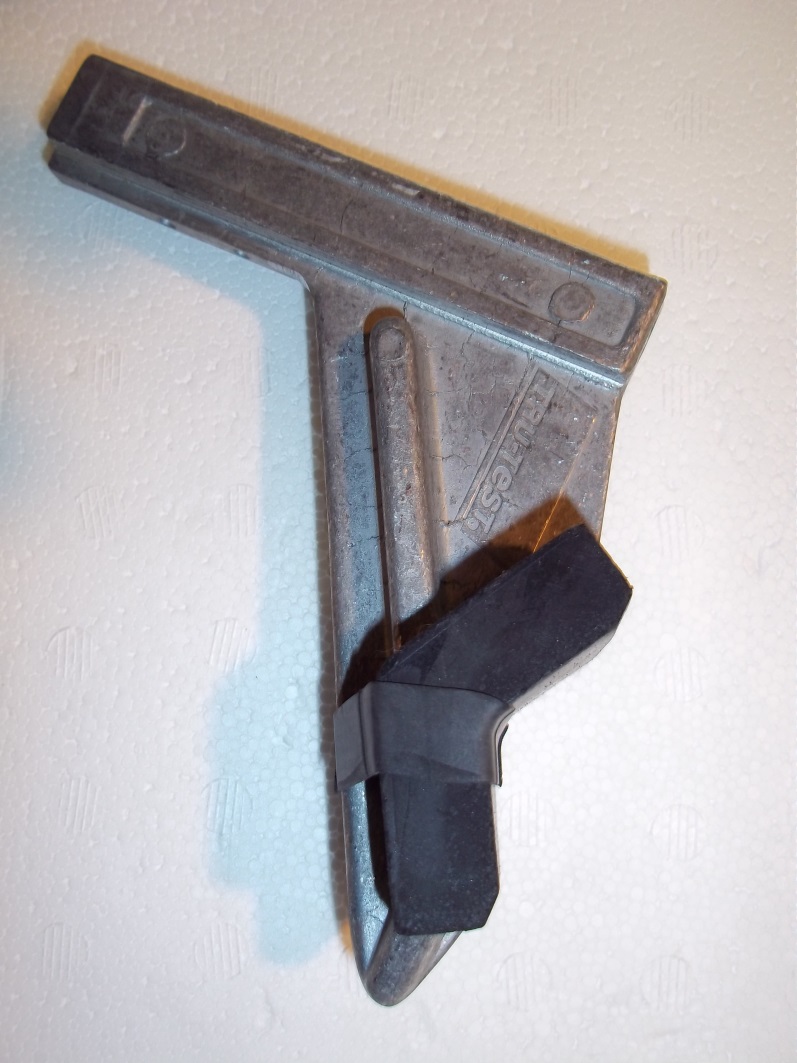 5
Keeping Jaw Pads in Place
Borntrager’s 

Bicycle tube cut into sections

Low cost
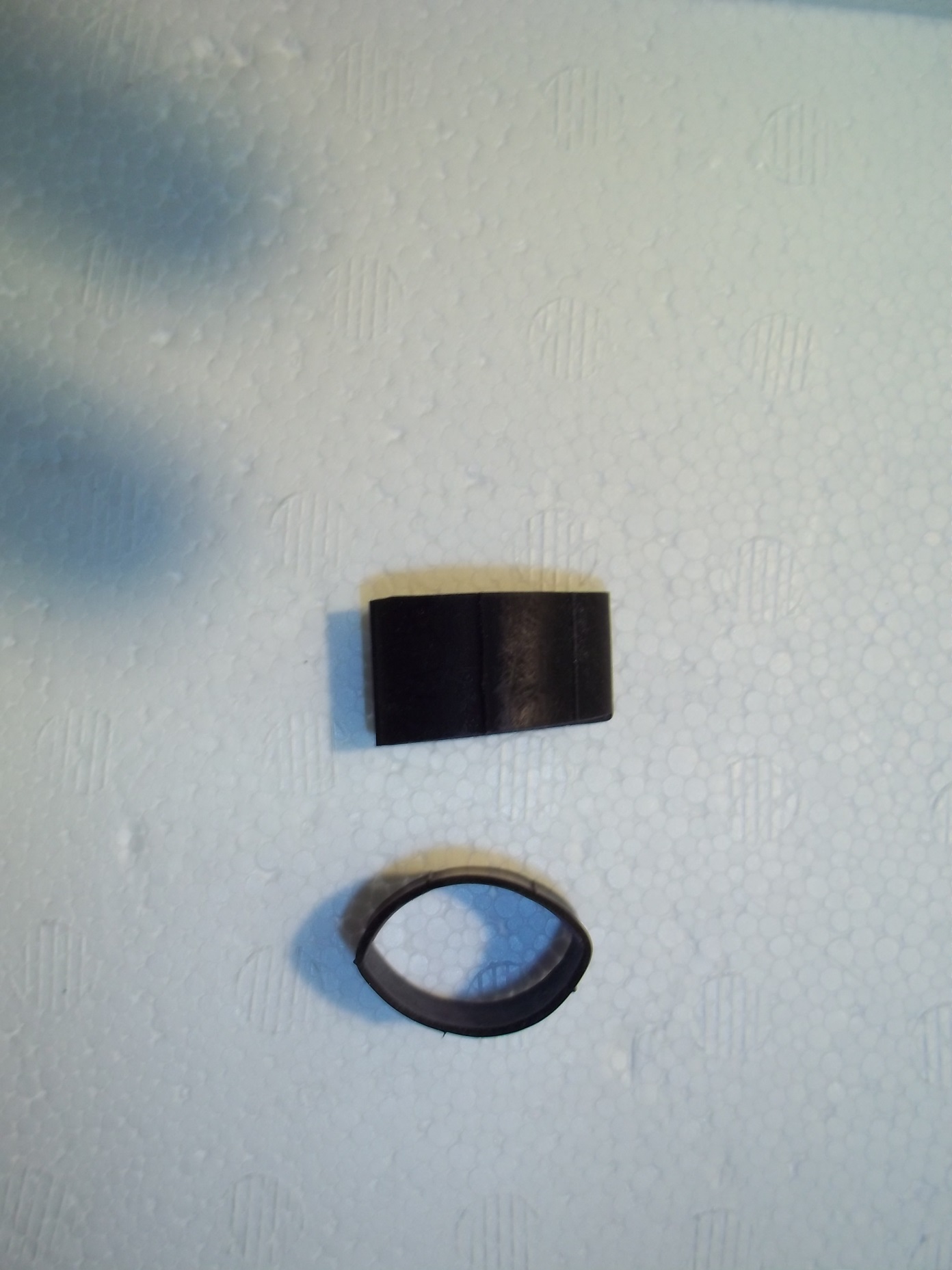 6
Working on the Jaws
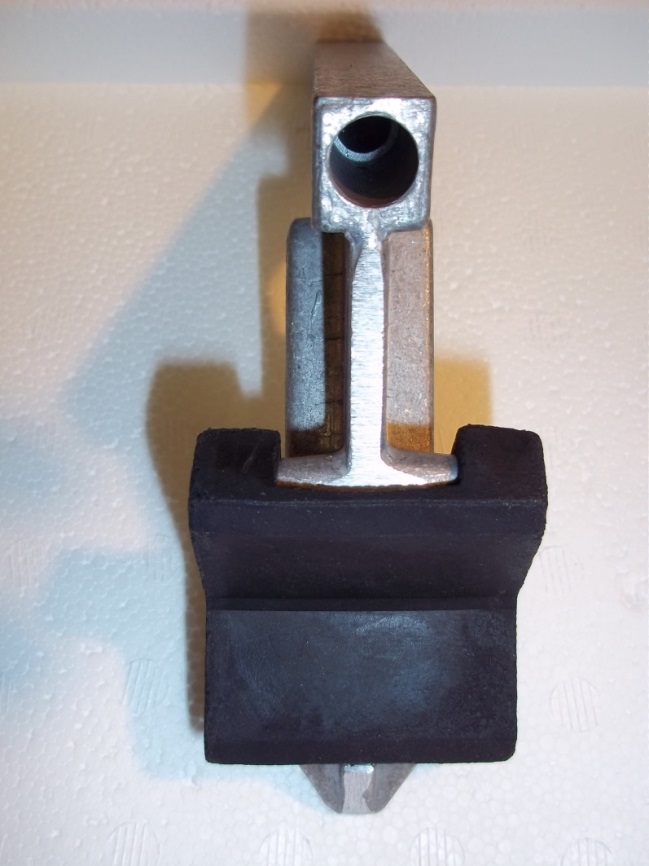 Proper jaw function requires the rod and nut in the lower jaw to be tight

If loose, jaws will not function properly

When top is removed, check the nut on rod for tightness
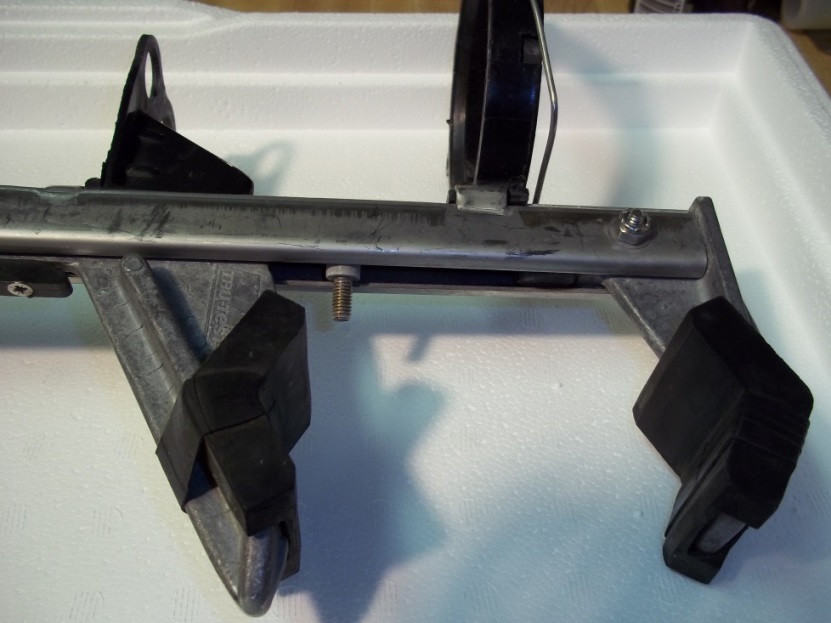 7
Working on Jaws
Must disassemble the top and bottom jaws for service

Prefer stainless steel nut and bolt – having a magnet helps identify

Easy to clean with water when taken apart

Use wire brush on lower jaw shaft
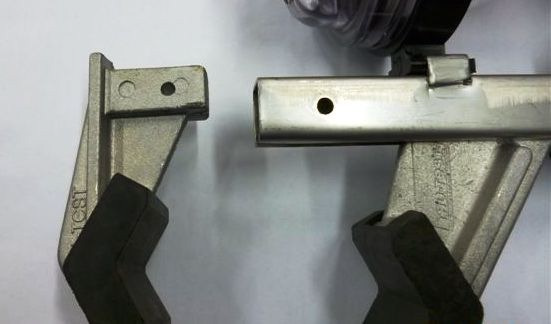 8
Checking for Wear from the Rod
Inspect lower jaw for wear from the rod

Excessive wear affects clamping mechanism
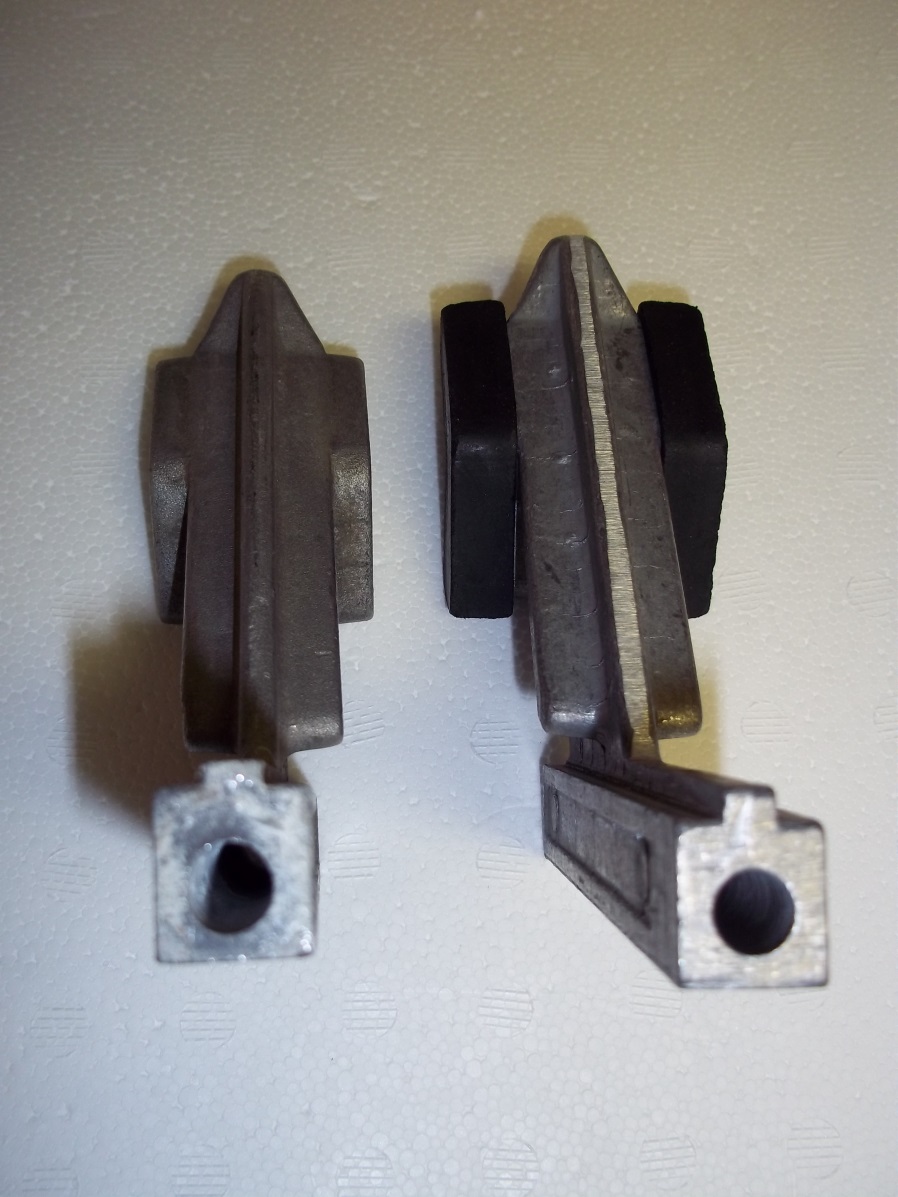 9
Mounting Ring
Checks for broken or cracked rings

Integral for mounting the meter body

Mounting stay screw is critical

Plate keeps the mounting ring in place
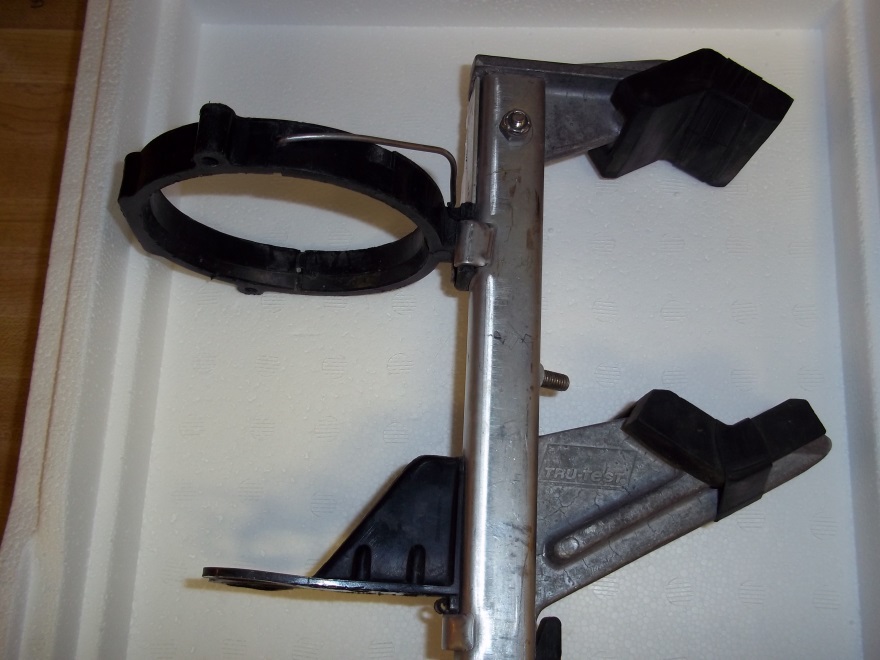 10
Checking the Roll Pin in the Rod
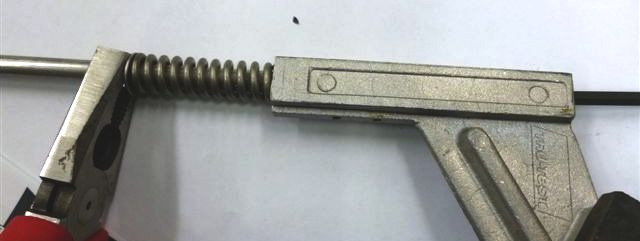 Check annually

Vise is preferred holding mechanism
11
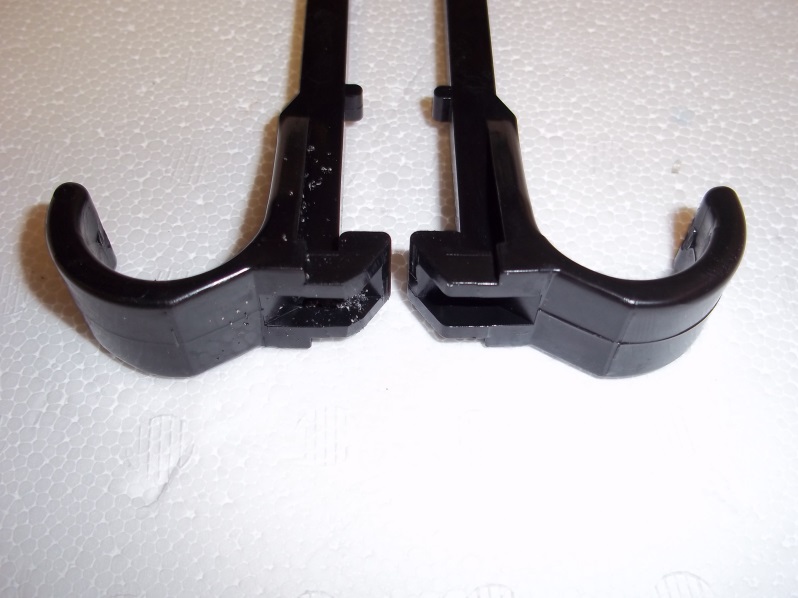 J-Hooks
File New J-Hooks to round the area where the hook hits the catch bolt.
12
Mounting Stay
Check for breakage on bottom of mounting stay

If broken, flask is not secure

Opportunity for air leaks and missed milk weights
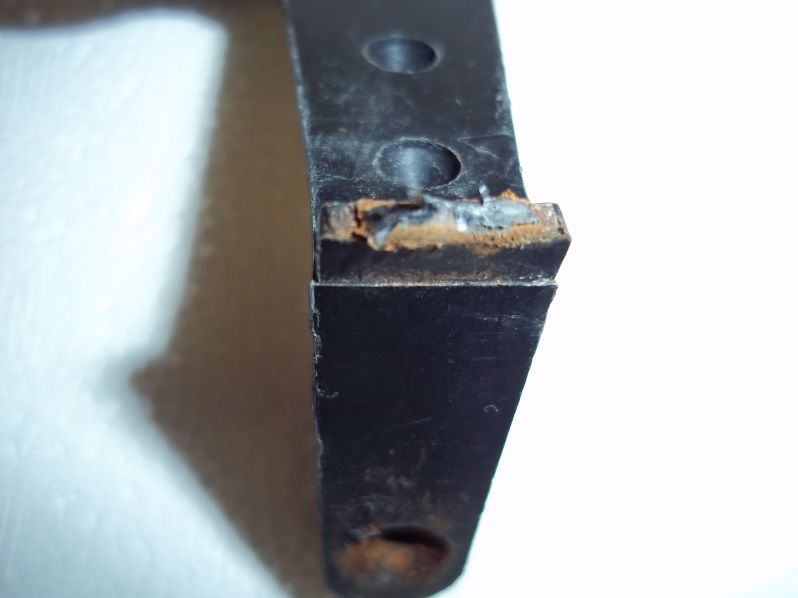 13
Mounting Stay
Useless stainless steel screws to prevent rusting and screw breakage

Check when jaws are taken apart
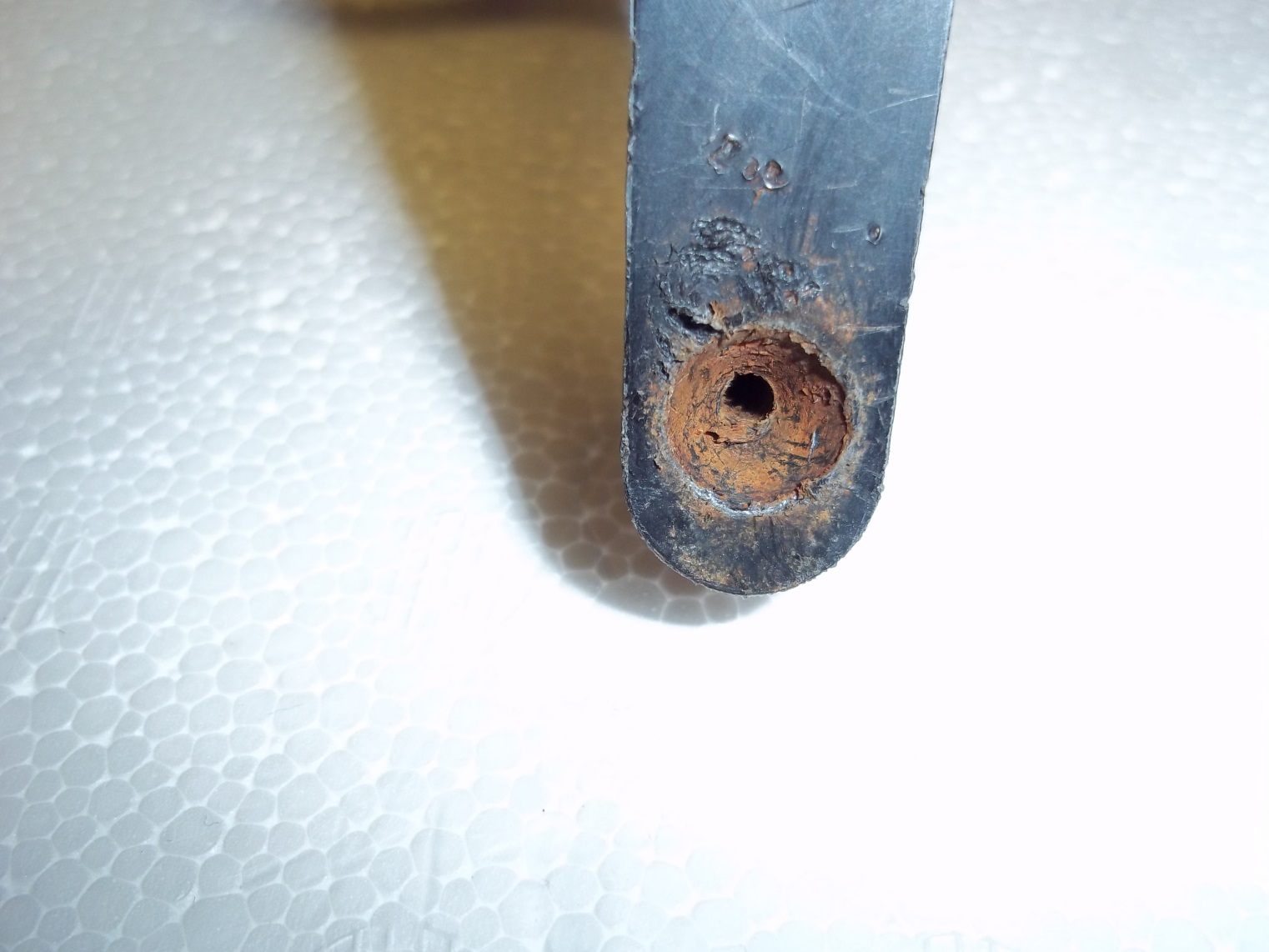 14
Trigger Lever and Pivot Screws
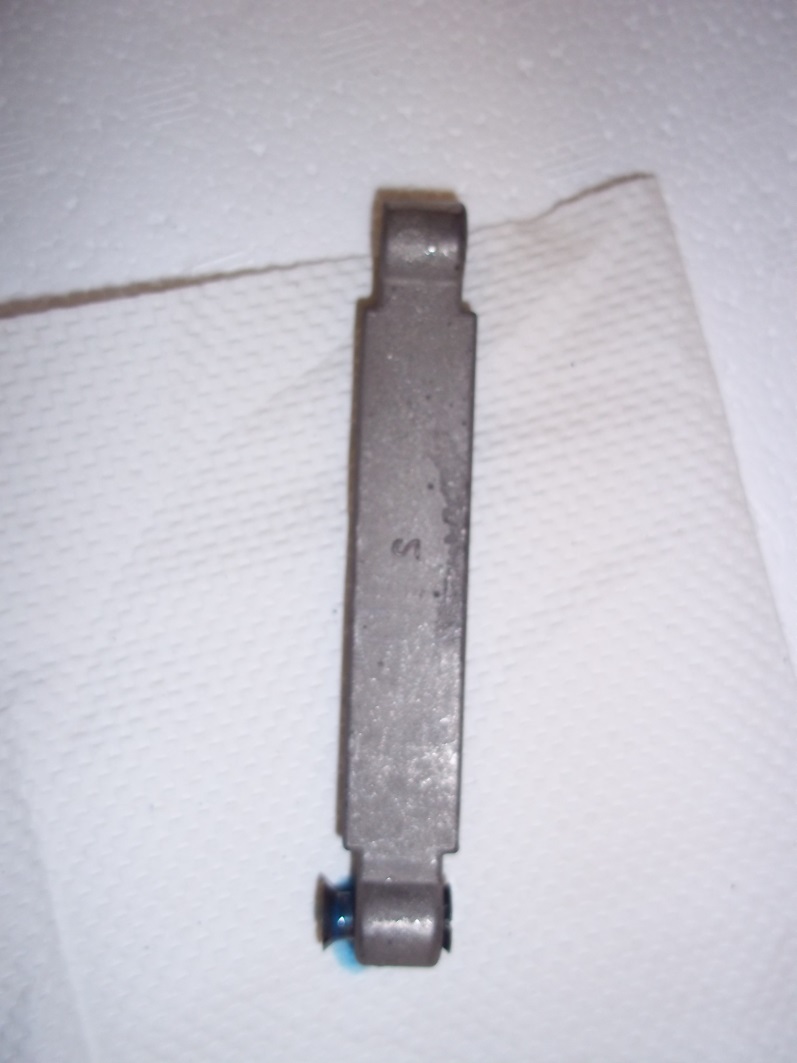 Upper pivot screw – expensive and fall out easily

Use ONE drop of Loctite to secure

Too much Loctite and trigger will not pivot
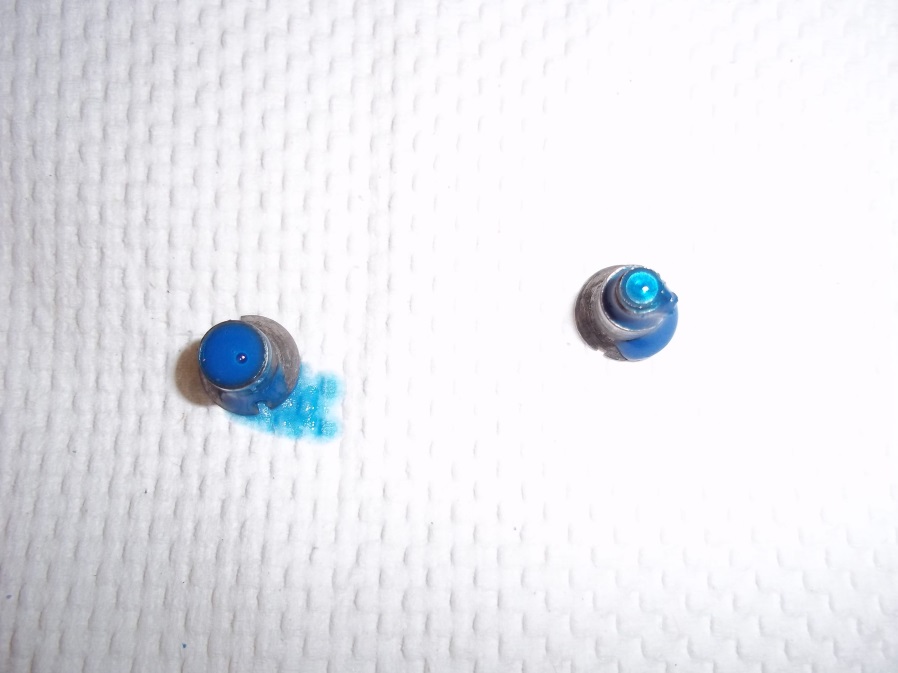 15
Trigger Screws
Packaged with triggers from Tru-Test

Not the same type of screw though the same part number

Wrong screw would lead to trigger failure
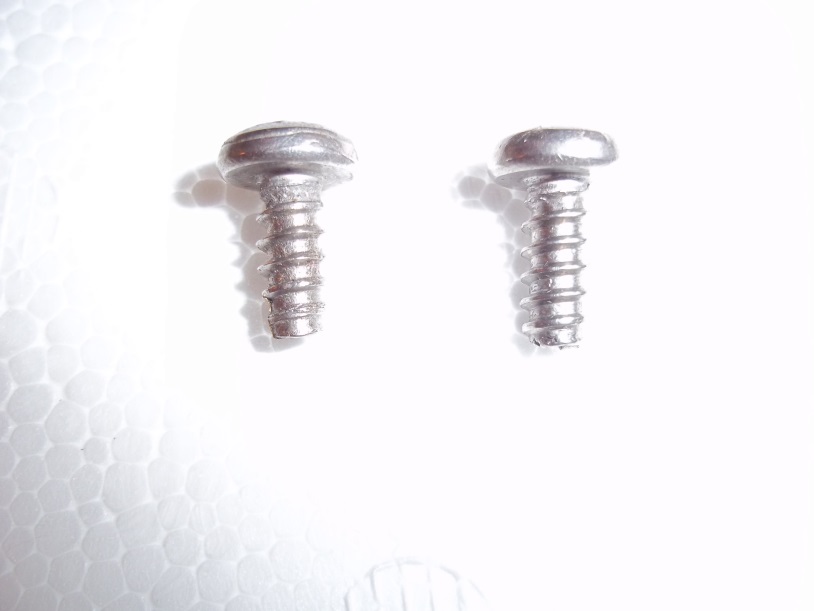 16
Check Locking Plates
Check for wear  in the plate holes

Replace as necessary
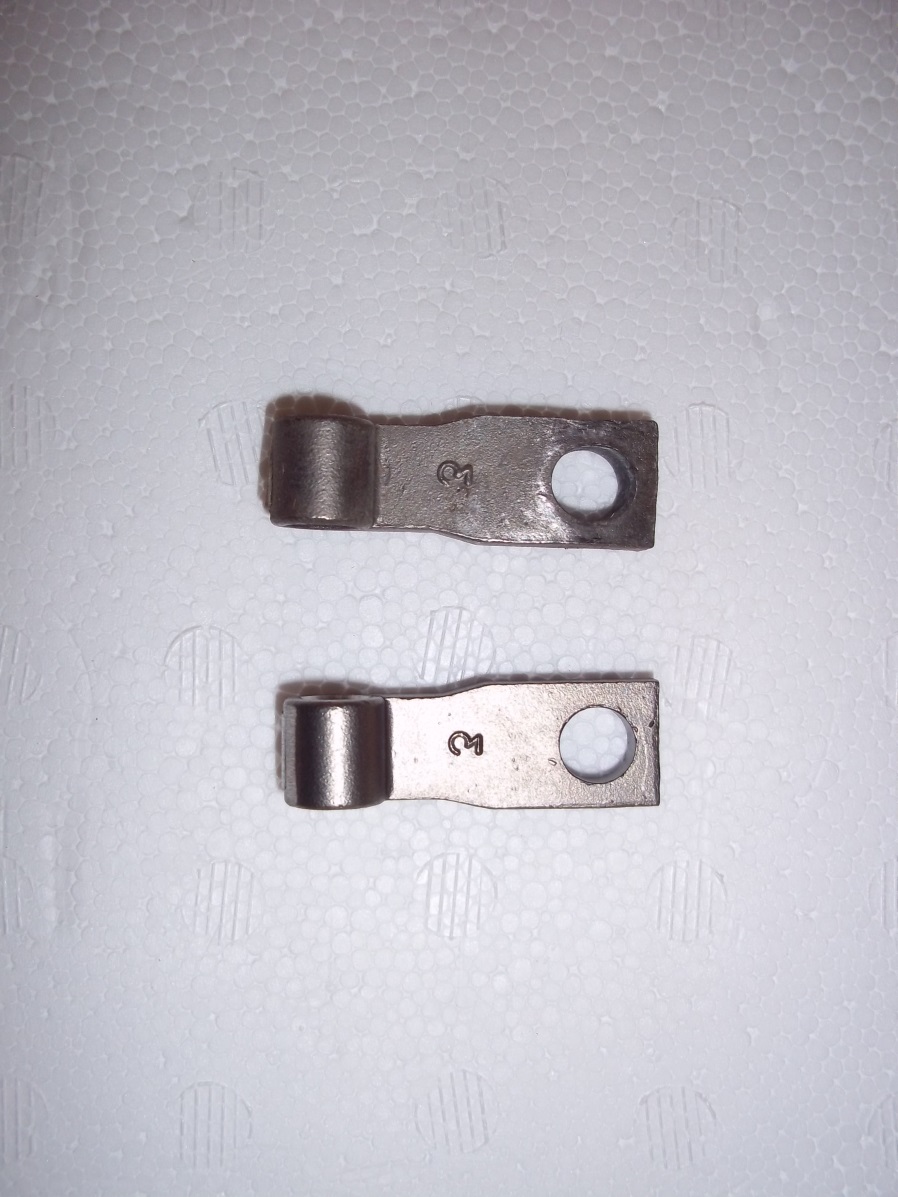 17
Checking Locking Plates
Check for bent locking plates

Won’t secure the meter to the pipe - movement

Cause??
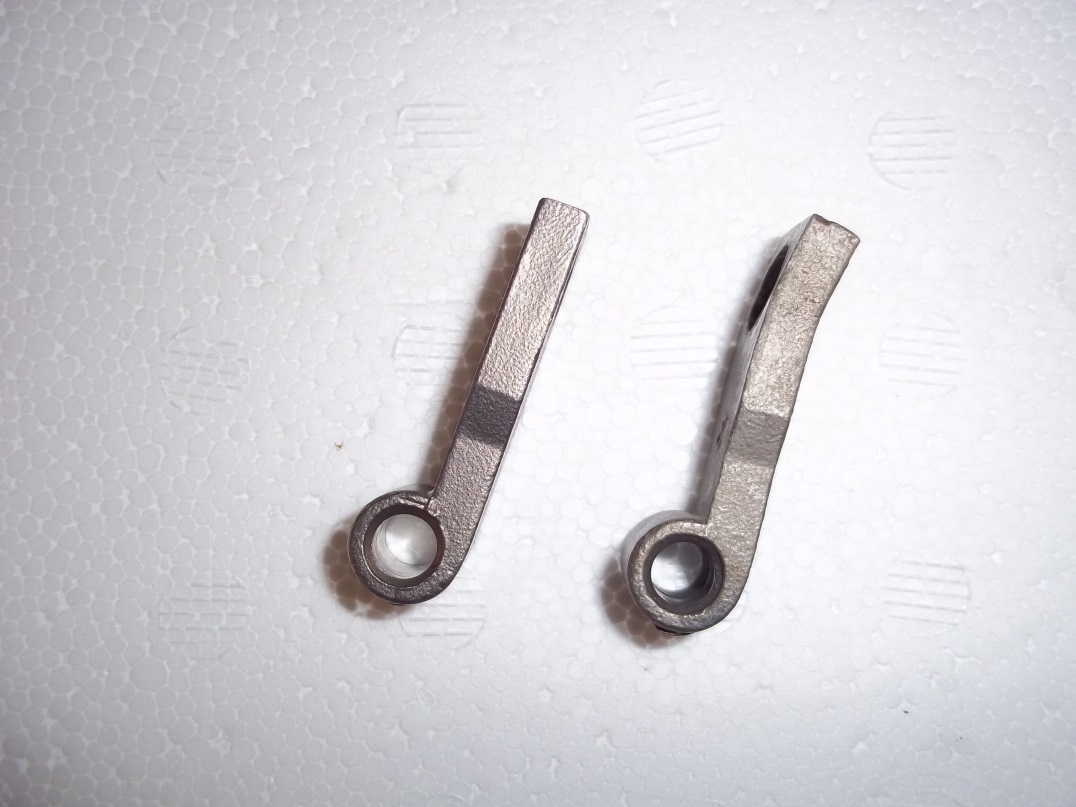 18
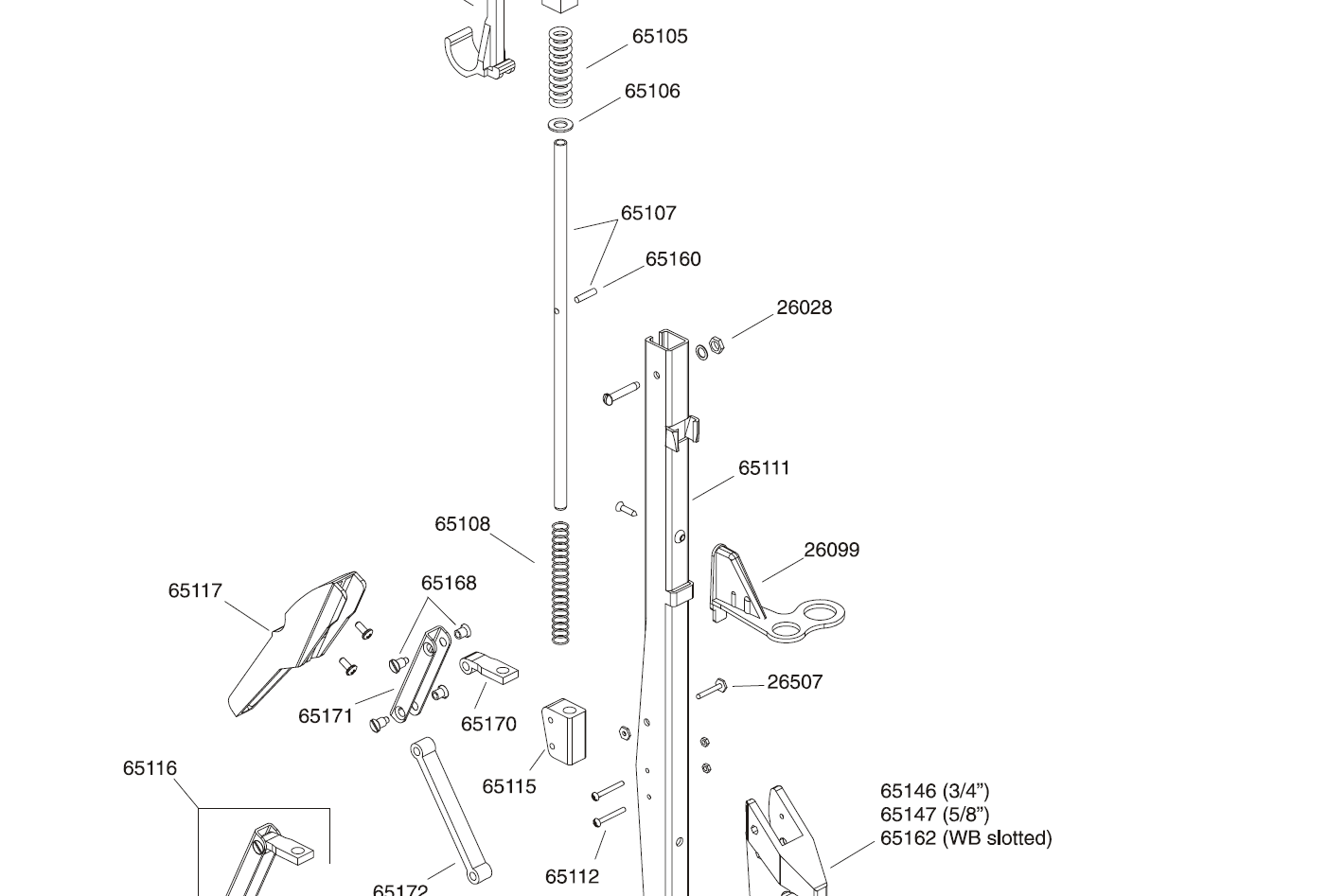 Lower Spring Maintenance
Stretch from roll pin to end of the rod
19
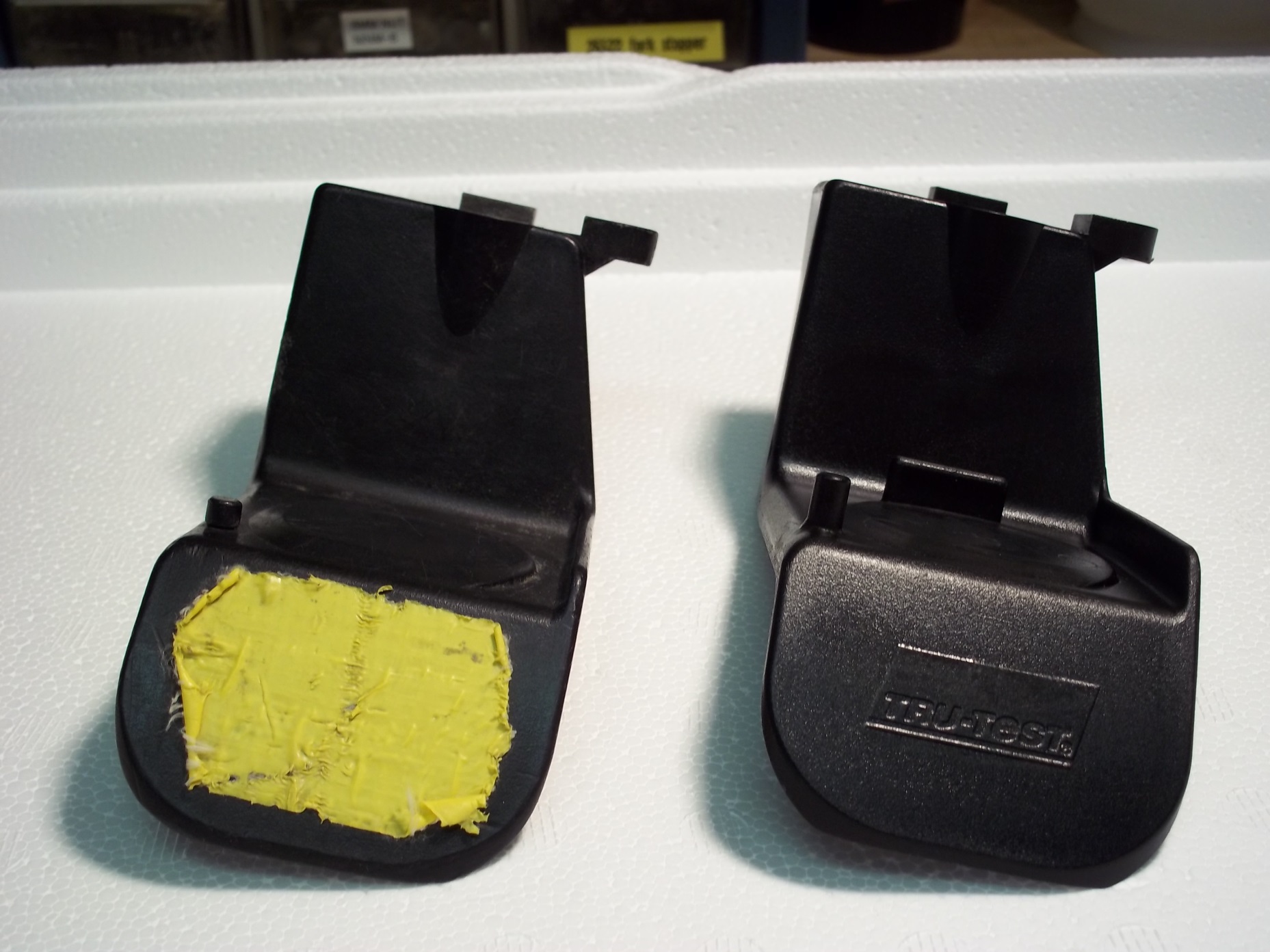 Flask Foot
20
Flask Foot
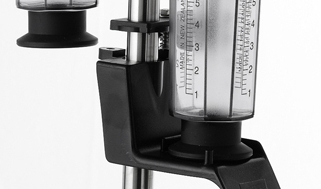 21
Etch Your Covers
Calibrated meter include body and cover so the field technician reassembles meters correctly
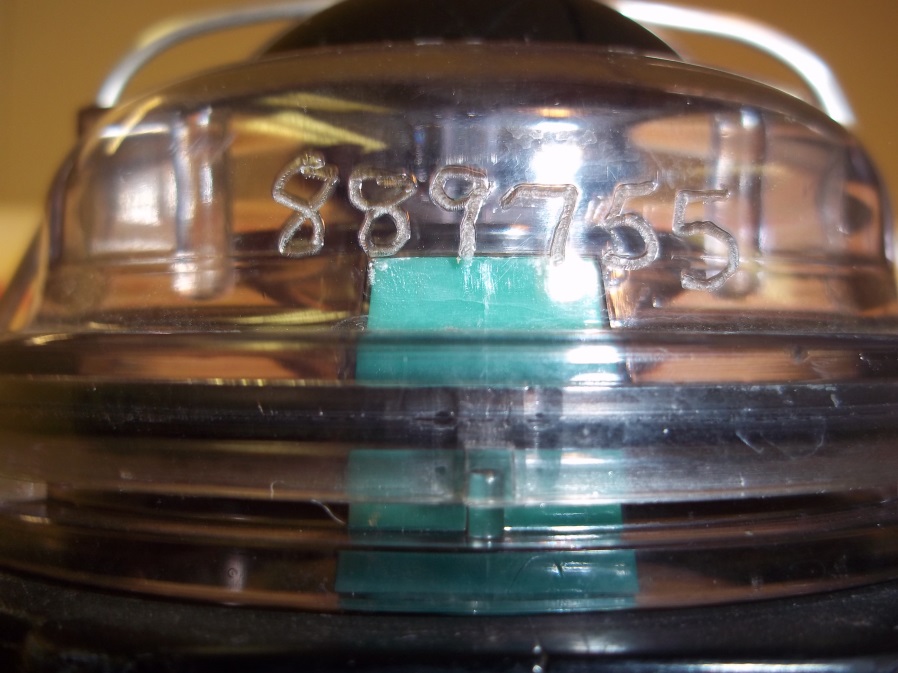 22
Etch Your Meter Bodies
Factory etching is poorly placed and hard to read

Faster and more accurate meter inventory

Makes the auditor happy!
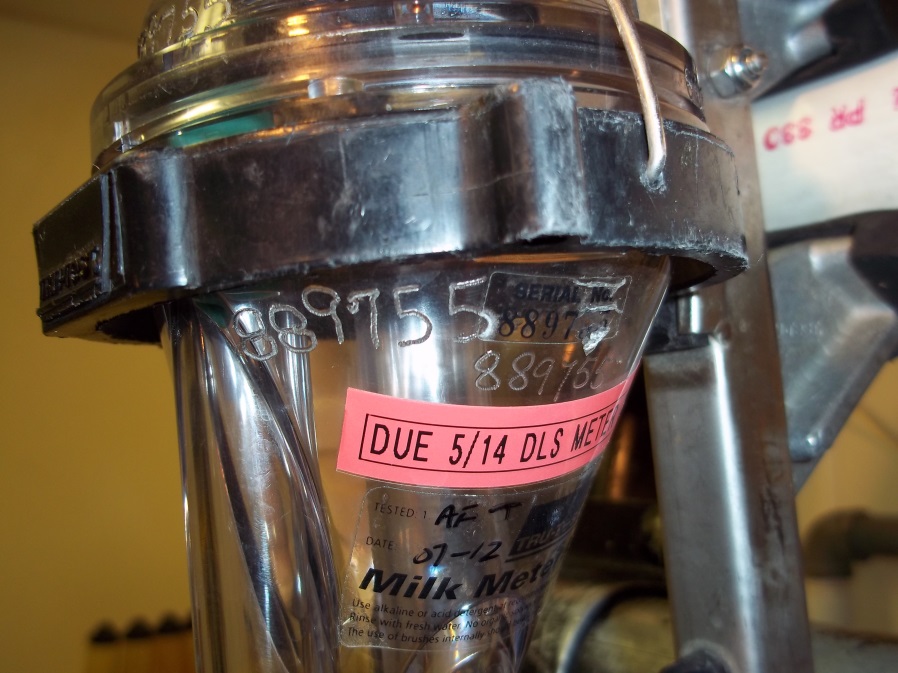 23